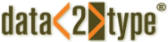 AntillesXML Word zu XML Konverter
Mittwoch, 7. November 2012
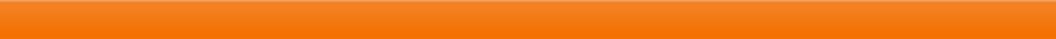 Manuel Montero Pineda ‒ data2type GmbH
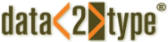 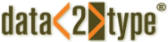 Zur Person:
Manuel Montero Pineda

Dipl.-Wirtschaftsinformatiker (FH), M.A.

XML-Entwickler und Berater im Bereich XML-Schema, OOXML, XSLT, XSL-FO, uvm..

Veröffentlichungen u.a. „Professionelle XML-Verarbeitung mit Word“,„XSL-FO in der Praxis“ und „Schematron“ erschienen beim dpunkt-Verlag.

Geschäftsführer der Firma data2type GmbH.
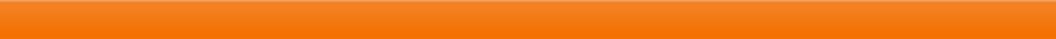 Manuel Montero Pineda ‒ data2type GmbH
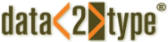 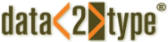 AntillesXML Word zu XML Konverter
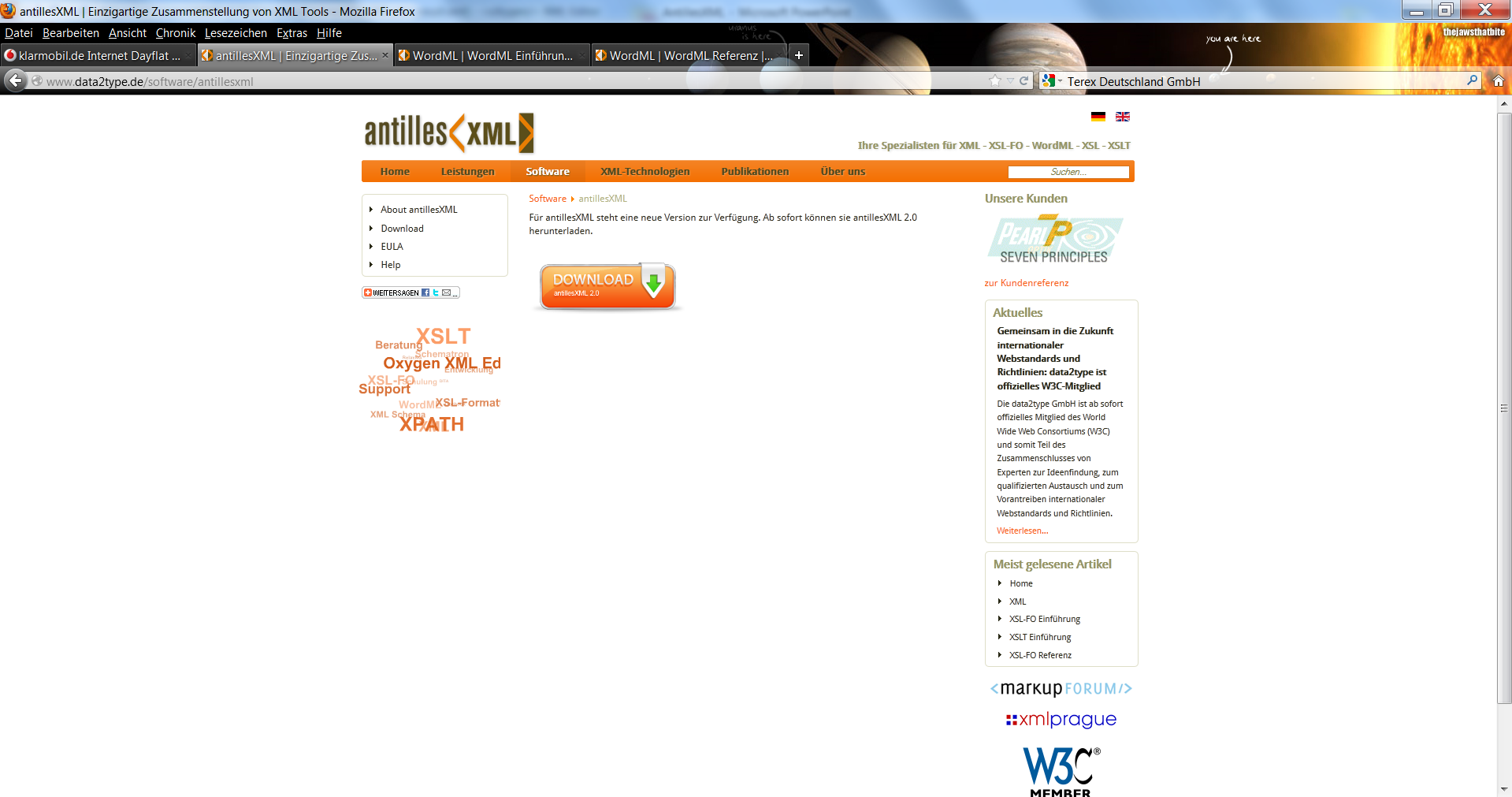 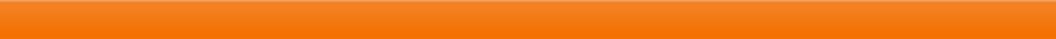 Manuel Montero Pineda ‒ data2type GmbH
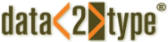 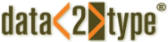 AntillesXML Word zu XML Konverter
Das Beispieldokument in Word
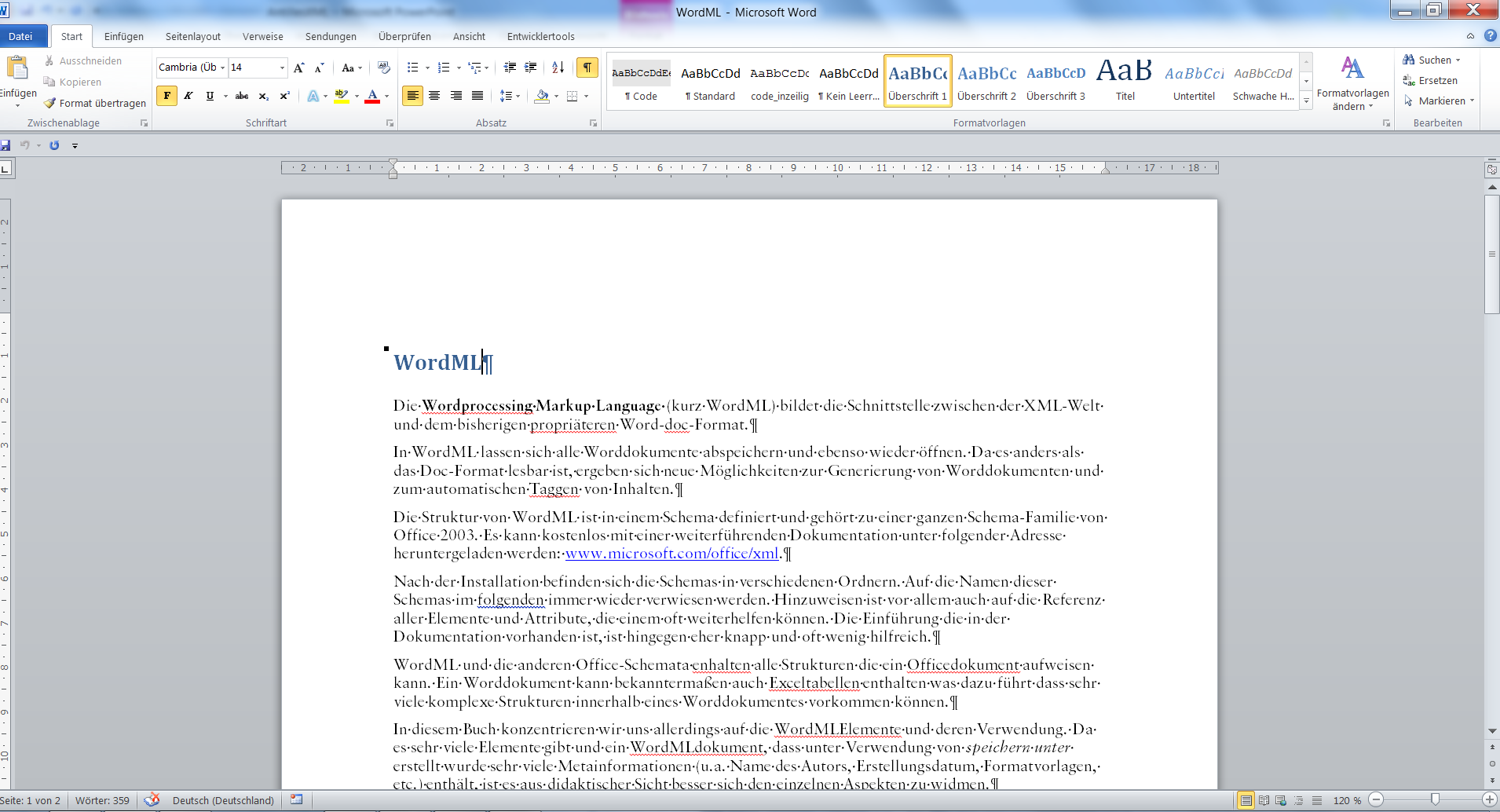 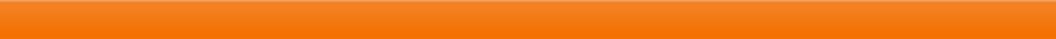 Manuel Montero Pineda ‒ data2type GmbH
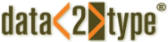 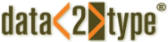 AntillesXML Word zu XML Konverter
Das Beispieldokument als WordML im XML-Editor geöffnet
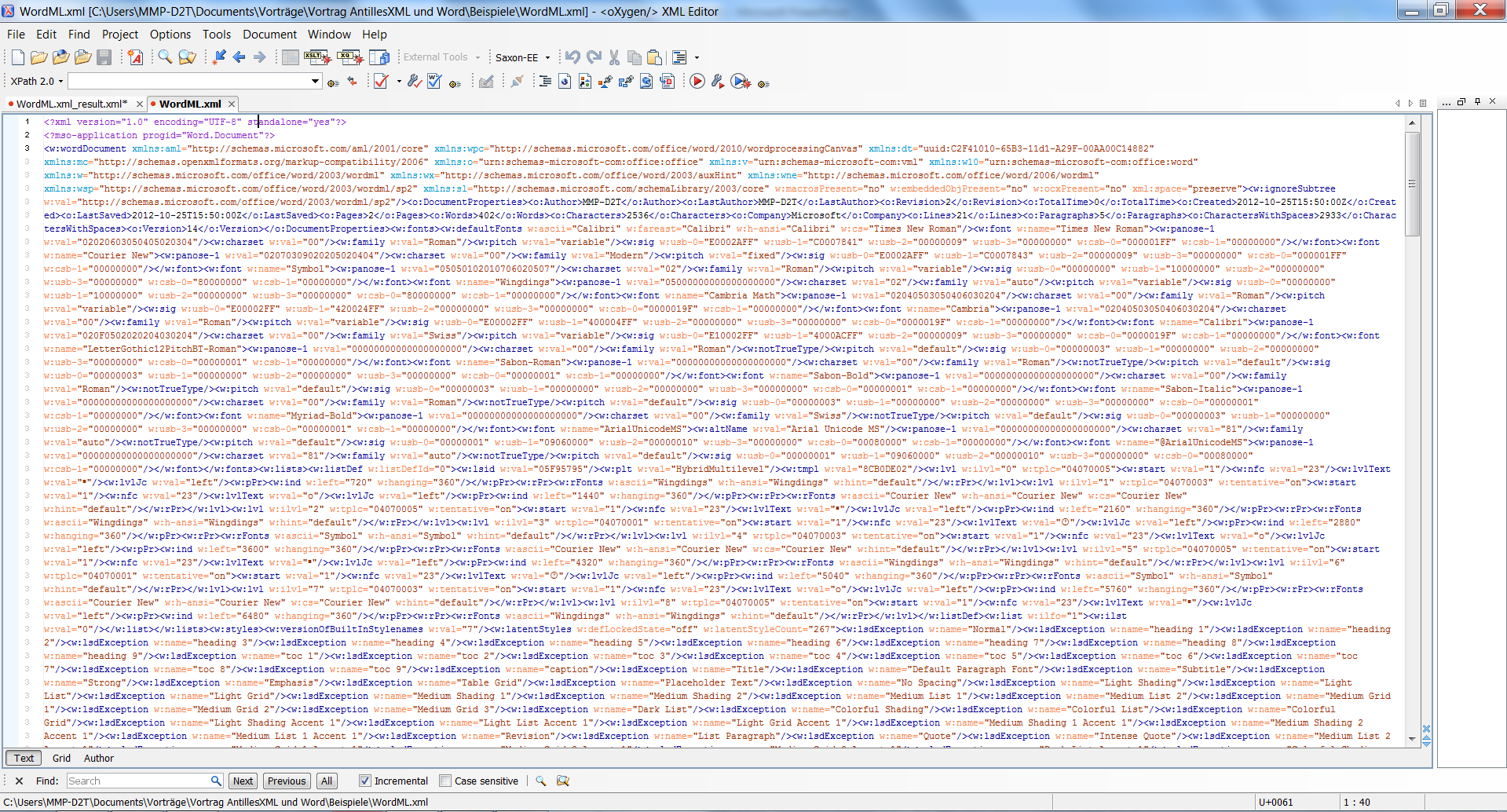 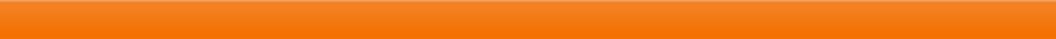 Manuel Montero Pineda ‒ data2type GmbH
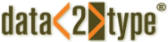 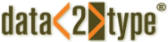 AntillesXML Word zu XML Konverter
Das Beispieldokument als WordML im XML-Editor geöffnet und eingerückt
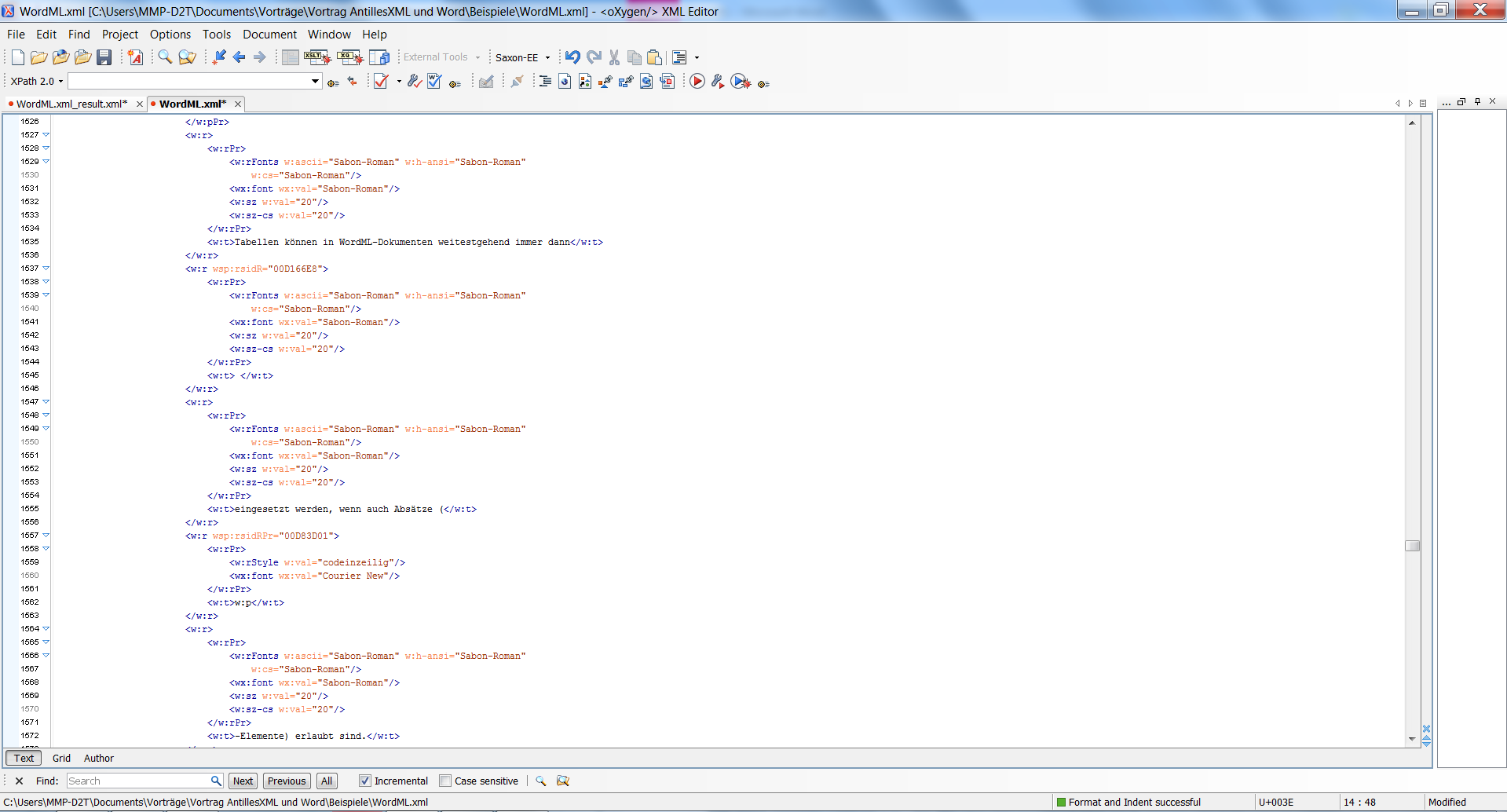 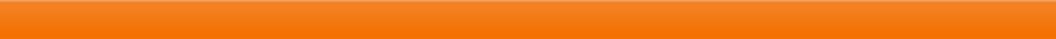 Manuel Montero Pineda ‒ data2type GmbH
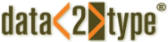 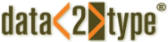 AntillesXML Word zu XML Konverter
Die kostenlose antillesXML-Software. Download: http://www.data2type.de/software/antillesxml
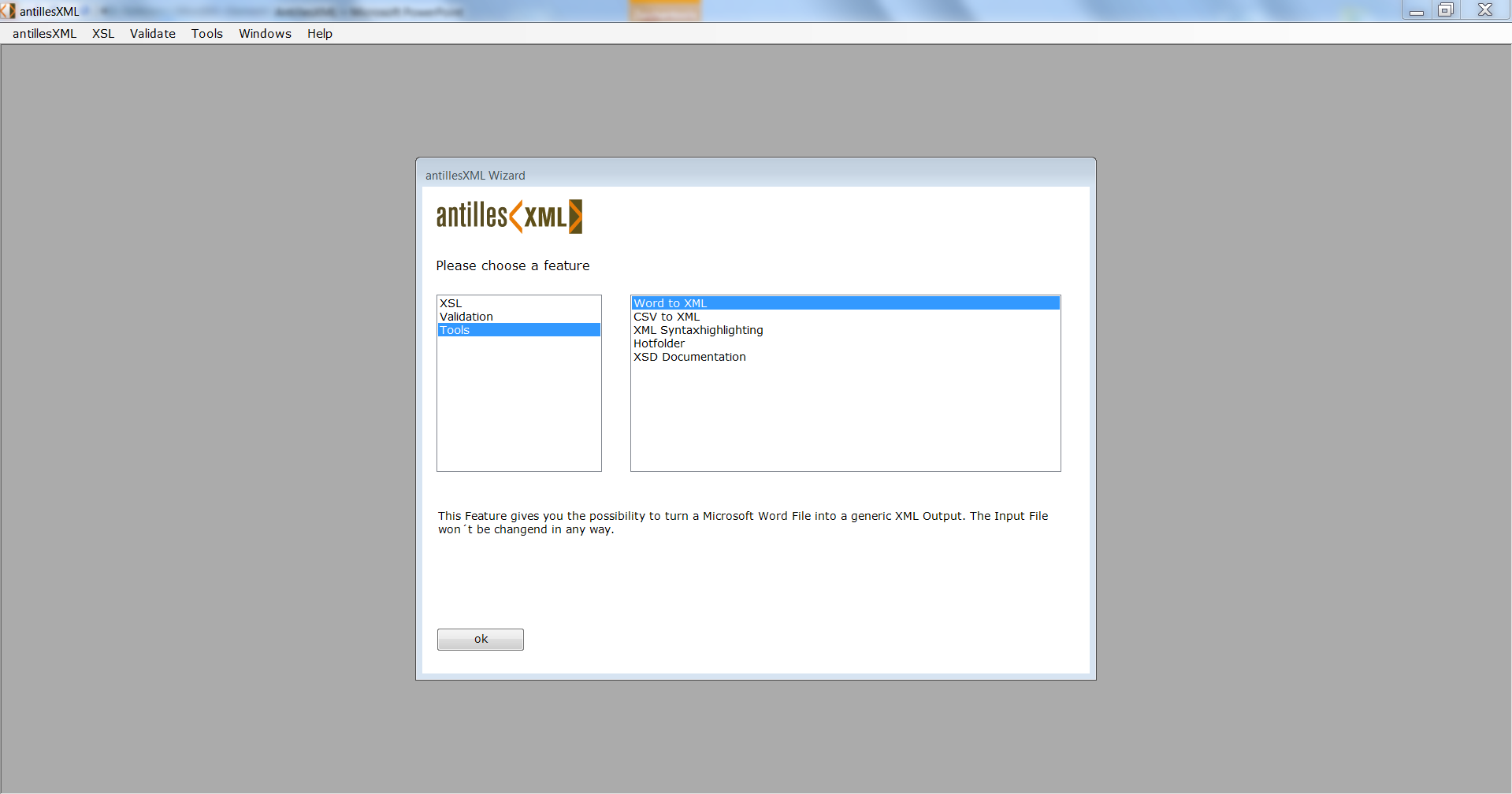 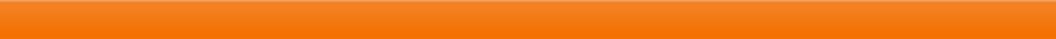 Manuel Montero Pineda ‒ data2type GmbH
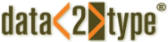 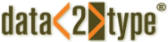 AntillesXML Word zu XML Konverter
Angabe der Worddatei
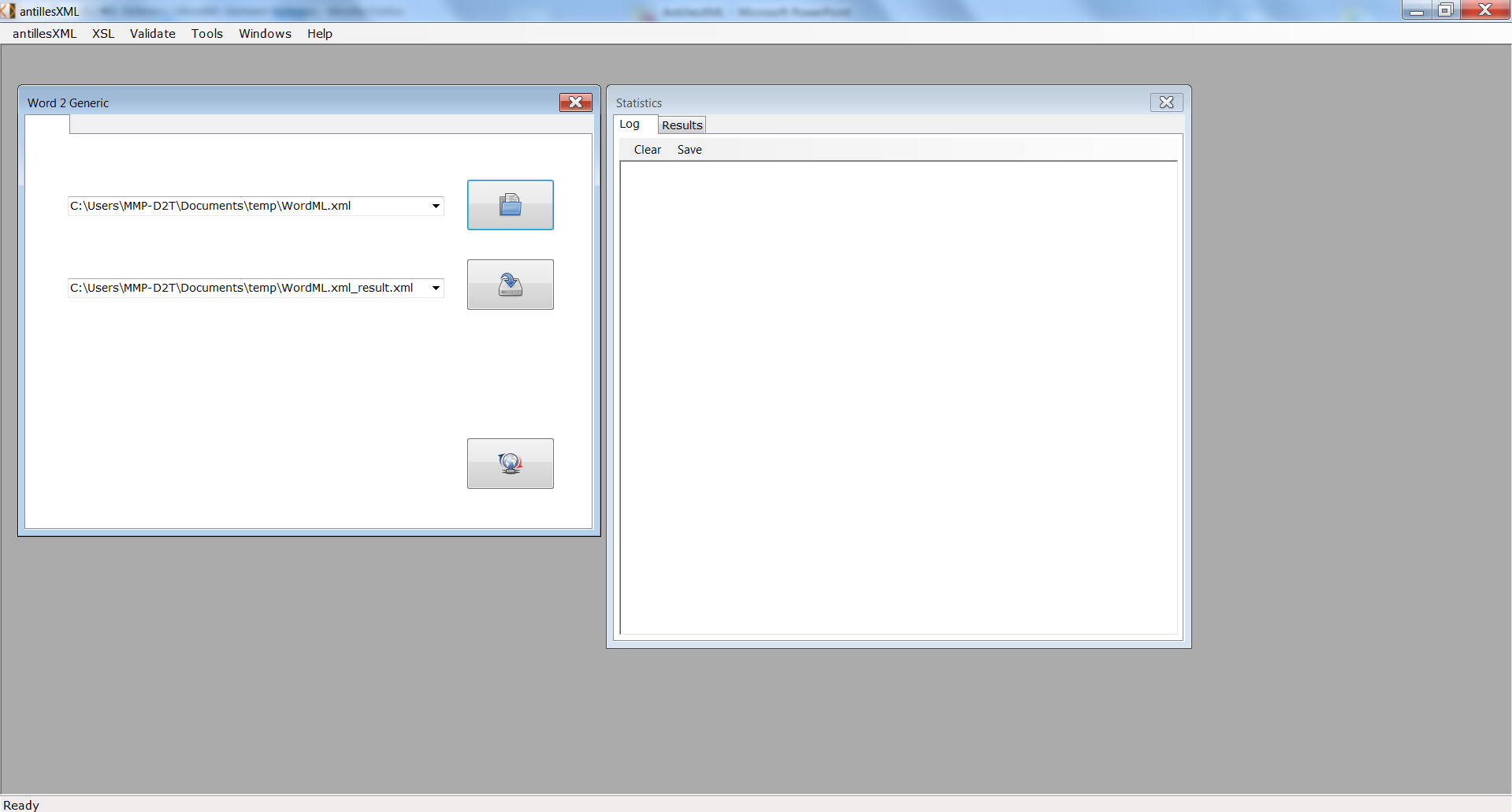 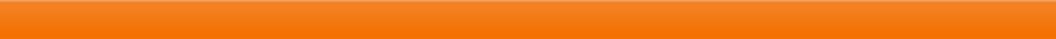 Manuel Montero Pineda ‒ data2type GmbH
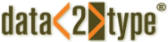 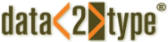 AntillesXML Word zu XML Konverter
XML-Datei wird erzeugt.
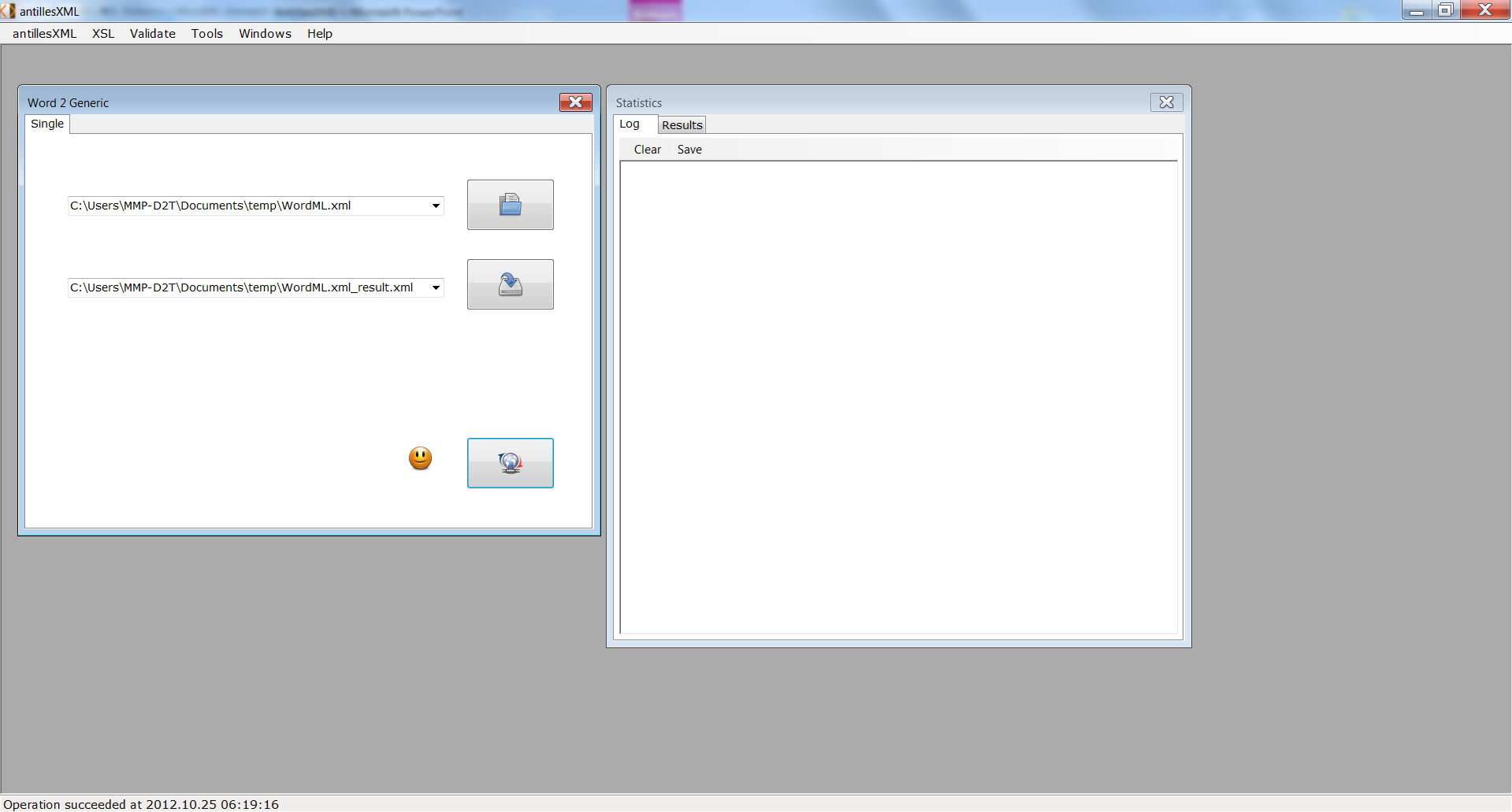 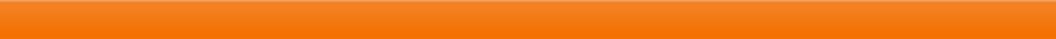 Manuel Montero Pineda ‒ data2type GmbH
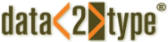 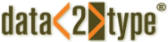 AntillesXML Word zu XML Konverter
Die generische XML-Datei mit einer deutlichen vereinfachten Struktur.
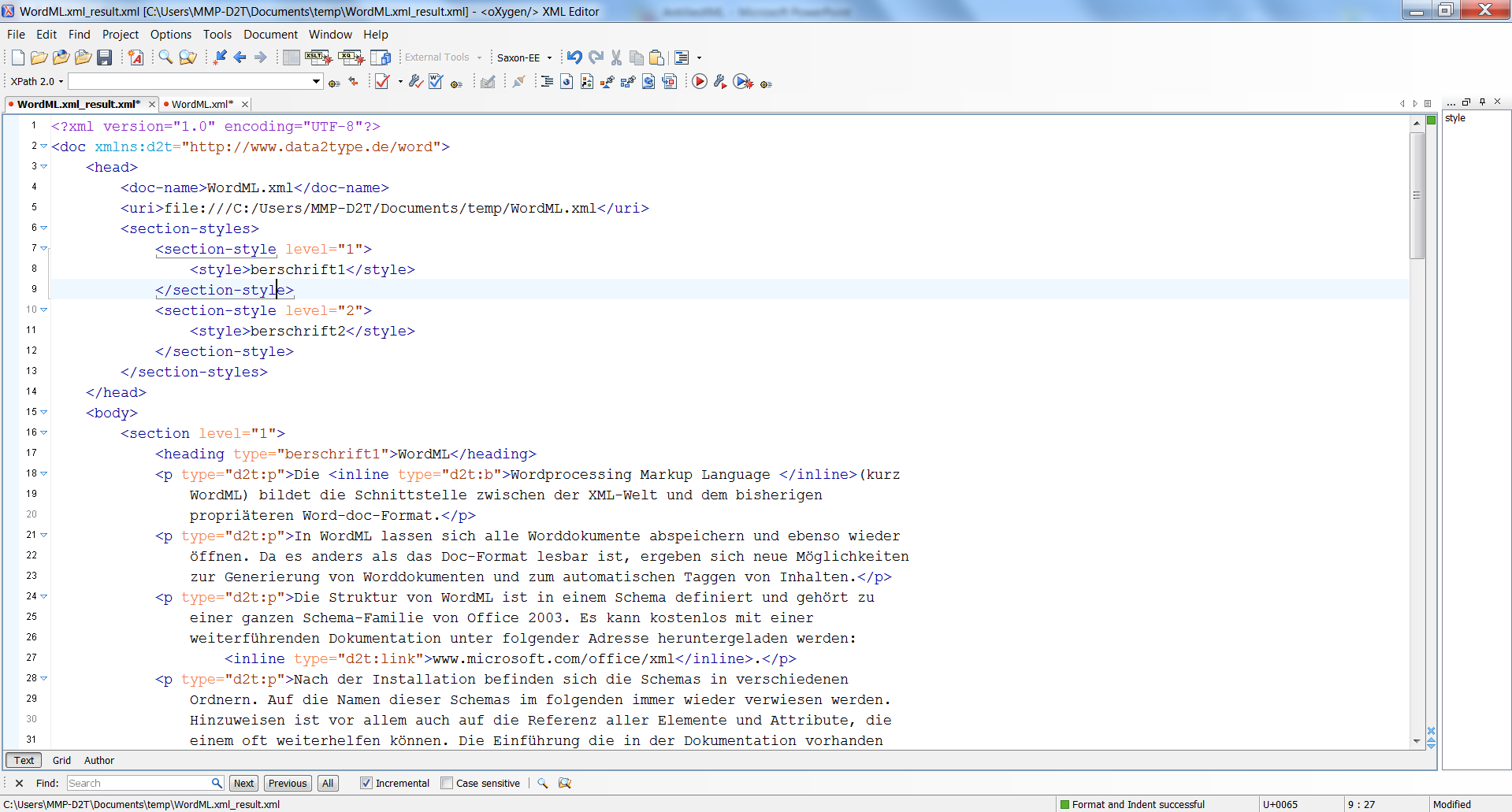 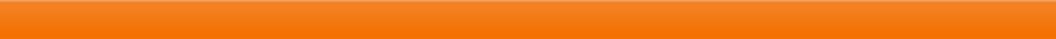 Manuel Montero Pineda ‒ data2type GmbH
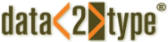 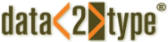 Fragen?
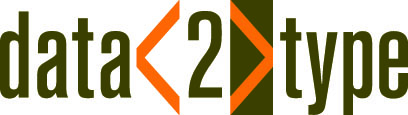 Wieblinger Weg 92A69123 HeidelbergT: ++49-(0)6221-7391264F: ++49-(0)6221-7391266
E: montero@data2type.de
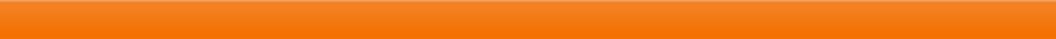 Manuel Montero Pineda ‒ data2type GmbH